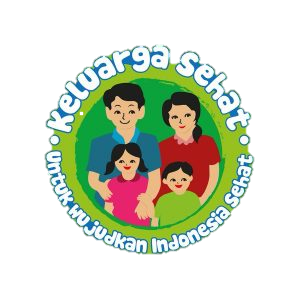 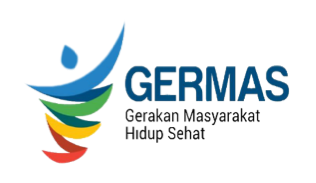 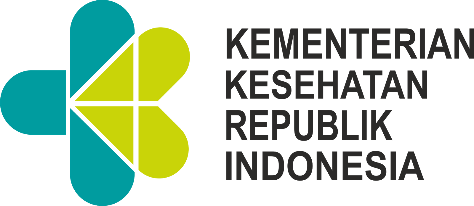 Intervensi Lanjut PIS-PK 
& 
Strategi Peningkatan IKS
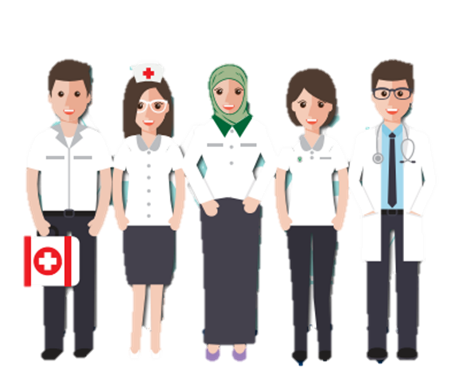 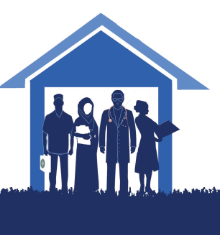 Magelang, 29 Maret 2019
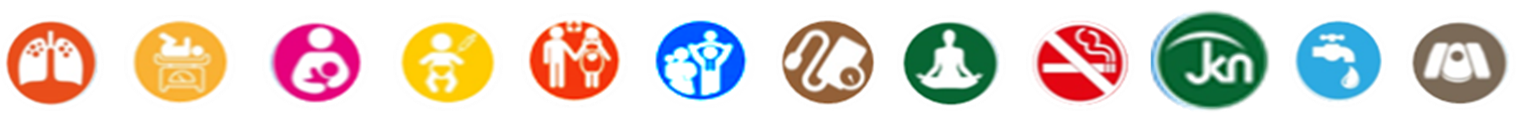 Siklus Pelaksanaan PIS-PJ
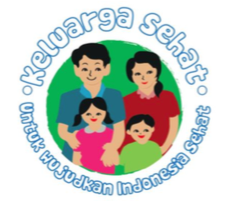 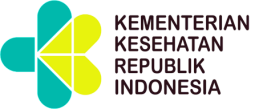 PELAKSANAAN MONITORING DAN EVALUASI 
SESUAI KONSEP BINWIL
Konsep Binwil di Puskesmas
Seluruh Nakes yang ada
(Dokter, Perawat, Bidan dan Nakes lainnya)
Seluruh Kades dan Linsek yang ada
(Kades, Toma, Toga, FKTP )
Faktor Penentu Cakupan Kunjungan
Langkah Mempercepat Kunjungan Keluarga
Tingkatan intervensi
Pendekatan Intervensi Kesehatan Masyarakat
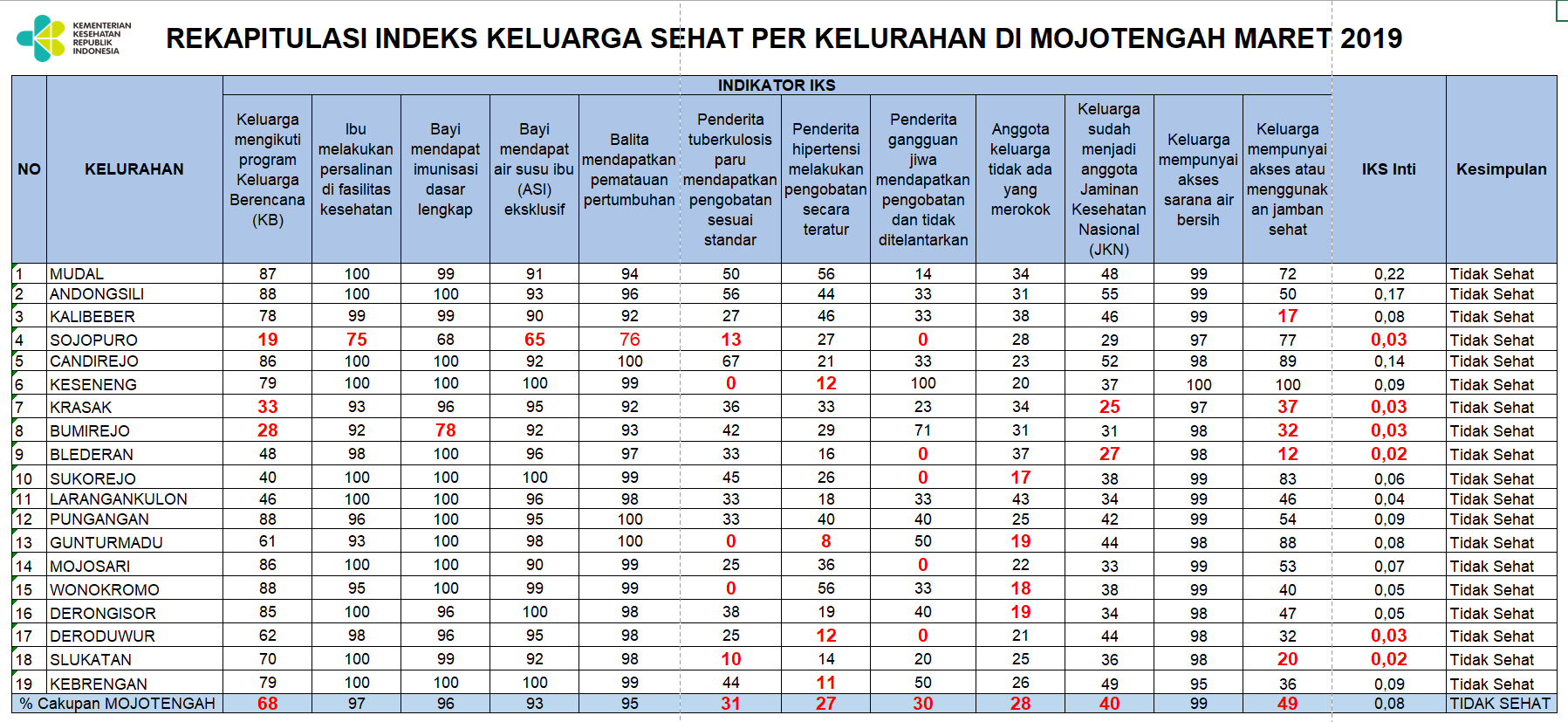 Pendekatan program
Sandingkan data PISPK dengan data program yang sesuai. Kedua data ini tidak “apple to apple” karena unit analisisnya berbeda, program menggunakan unit analisis individu, sementara unit analisis PISPK adalah keluarga. Namun dengan menyandingkan akan tampak gap yang harus ditindak-lanjuti.
Bila ada keganjilan, dapat dilakukan verifikasi data dulu. 
Bila sudah verifikasi, segera membuat roadmap terhadap
Cakupan kunjungan keluarga dari 30% ke 100%
Peningkatan IKS dan 12 indikator keluarga sehat untuk tahun depan dan 5 tahun kedepan (sesuai RPJMD)
Cari intervensi sesuai dengan pencapaian IKS dan 12 indikator keluarga sehat
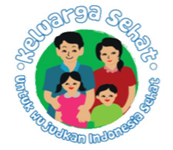 Intervensi Lanjut
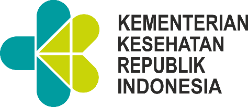 11
[Speaker Notes: Bapak dan ibu sekalian,

Berikut merupakan contoh pelaksanaan intervensi lanjut yang dilaksanakan oleh beberapa Puskesmas terhadap hasil kunjungan keluarga untuk setiap indikator.]
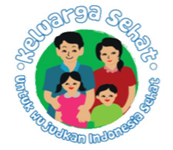 Intervensi Lanjut
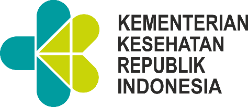 12
Intervensi berbasis wilayah
Strategi Peningkatan IKS
14
1. Peningkatan Pelayanan
a
b
c
d
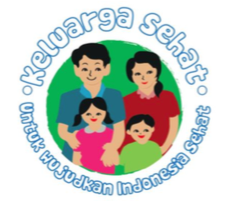 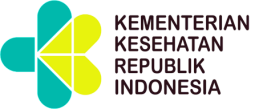 Peningkatan SDM PIS-PK di Puskesmas
Pembina Keluarga
Nakes dengan kemampuan “ban putih”
Pelatihan Keluarga sehat
Kunjungan  dan intervensi awal
Pelatihan Teknis program/ pelatihan jabatan fungsional kesehatan
Intervensi Lanjut
Koordinator/ Pelaksana program
Nakes dengan kemampuan “ban hitam”
Manajer
Pelatihan Manajemen Puskesmas
Klinis (dokter)
Institusi (Kapus)
Pelatihan Keluarga Sehat dan Manajemen Puskesmas dilaksanakan
 di semua lokus Puskesmas PIS-PK secara bertahap
16
UPAYA PENGEMBANGAN SARANA PRASARANA DAN ALAT KESEHATAN (SPA)
APBN
APBD
CSR
KAPITASI
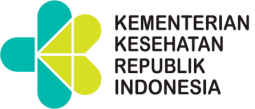 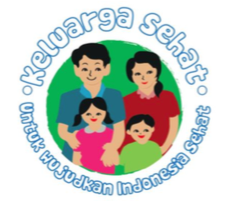 Sumber Pembiayaan 
Pelaksanaan PIS-PK
DEKONSENTRASI
KAPITASI
DAK FISIK DAN NON FISIK
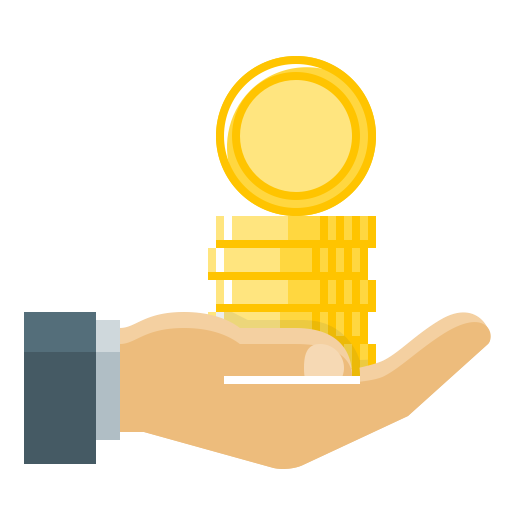 Pembayaran jasa pelayanan kesehatan
Dukungan biaya operasional pelayanan kesehatan (antara lain termasuk  : pelayanan kesehatan luar gedung : kunjungan, dan Belanja Alat Kesehatan dan penyediaan alat pendukung sistem informasi
Pelatihan Keluarga Sehat
Pelatihan Manajemen Puskesmas
Workshop PIS-PK di tingkat provinsi untuk seluruh kab/kota
Penguatan sarpras dan alkes
Pelayanan Kefarmasian
Pelayanan Kesehatan Dasar 
Pelayanan Imunisasi
BOK
CSR
APBD
DANA DESA
Permenkes Nomor 19 Tahun 2017 tentang Pedoman Pendanaan PIS-PK
Permenkes Nomor 61 Tahun 2017 Tentang Juknis Penggunaan DAK Nonfisik Bidang Kesehatan TA 2018
PermendesPDTT nomor 19 Tahun 2018 tentang juknis penggunaan dana desa
dll
[Speaker Notes: Saudara-saudara sekalian, 

Dari sisi pembiayaan, seharusnya tidak akan ada lagi hambatan dalam implementasi PIS-PK.

Banyak sumber dana yang dapat dimanfaatkan antara lain, dukungan dari Pusat, Bantuan Operasional Kesehatan (BOK) semakin meningkat, biaya operasional dari Kapitasi, Dana Dekonsentrasi, dana desa dari Kementerian Desa dan Pembangunan Daerah Tertinggal dan Transmigrasi dan sumber dana lain yang sesuai dengan ketentuan.
Sumber-sumber pendanaan tersebut sudah ada regulasi pemanfaatannya. Mengingat pelaksanaan PIS-PK akan mendorong pencapaian Standar Pelayanan Minimal Bidang kesehatan kabupaten/kota, maka Pendanaan dari APBD pun diperlukan.]
2. Peningkatan Koordinasi
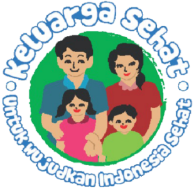 PELAKSANAAN PIS-PK TERINTEGRASI 
DI TINGKAT PUSKESMAS
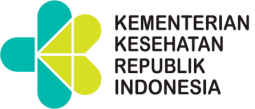 Petugas Kesling yang juga pembina keluarga, mengambil sampling air RT sambil melakukan Kunjungan Keluarga
CONTOH
Puskesmas Soasio, Kota Tidore Kepulauan integrasi program kusta 
Papua Barat integrasi program malaria
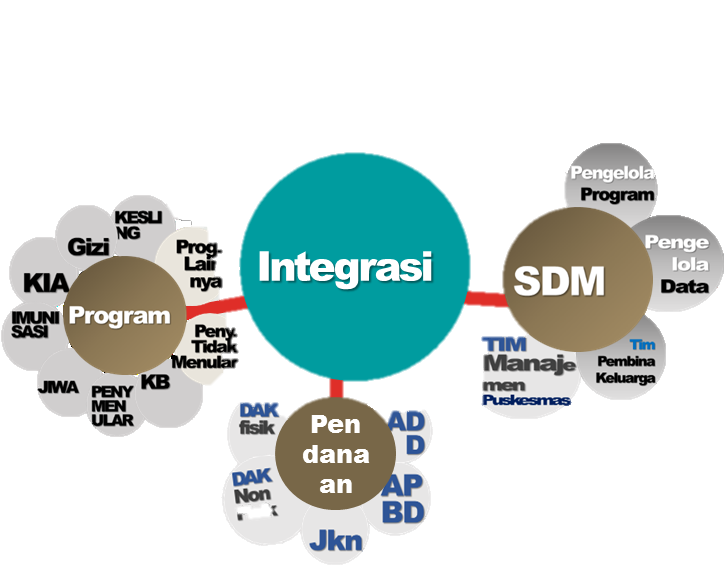 Pelaksanaan Kunjungan sehat bagi keluarga anggota JKN
DD
Pemanfaatan transport kunjungan rumah program Kesga dari BOK
Fisik
20
[Speaker Notes: Dalam tahap persiapan pelaksanaan Program Indonesia Sehat dengan Pendekatan Keluarga, Puskesmas perlu melakukan integrasi program, SDM dan pendanaan.   

Puskesmas melakukan integrasi terhadap seluruh upaya/program yang akan dilakukan, sehingga kunjungan keluarga yang dilakukan melalui pendekatan akan meningkatkan capaian setiap program yang ada. Misalnya kunjungan keluarga dilaksanakan terintegrasi dengan program kusta  atau program malaria (identifikasi penggunaan kelambu), karena masalah kesehatan tersebut merupakan masalah kesehatan local specific utama di daerah yang bersangkutan
 
Diperlukan integrasi SDM dalam upaya pengaturan atau pengorganisasian secara internal Puskesmas. Puskesmas menetapkan tim pembina Keluarga yang menjadi penanggungjawab dari setiap wilayah kerja Puskesmas.
Pembina Keluarga, yaitu tenaga kesehatan Puskesmas yang telah mengikuti pelatihan atau memiliki pengetahuan tentang Program Indonesia Sehat dengan Pendekatan Keluarga. Pembina keluarga bertanggung jawab mengumpulkan data kesehatan keluarga, melakukan analisis Prokesga di wilayah binaannya, melakukan koordinasi lintas program untuk intervensi masalah keluarga di wilayah binaannya, serta melakukan pemantauan kesehatan keluarga.
Jika SDM tidak cukup, dapat dilakukan Perekrutan petugas pendataan yang dilaksanakan oleh pihak Puskesmas berdasarkan pada analisis kebutuhan tenaga pendataan dengan mempertimbangkan aspek ketersediaan tenaga di Puskesmas, jumlah keluarga di wilayah kerja Puskesmas, luas wilayah kerja, kondisi geografis wilayah kerja, dan pendanaan. Perekrutan petugas pendataan dapat dilaksanakan apabila hasil dari analisis kebutuhan tenaga menyatakan bahwa membutuhkan tenaga tambahan. Hal lain juga dapat dilakukan oleh Puskesmas dengan melakukan dengan Poltekkes yang ada di wilayah kab/kota tersebut.
Sebagai contoh pelaksanaan integrasi SDM, petugas Kesling yang merupakan pembina keluarga (terlatih KS) saat melakukan kunjungan ke rumah untuk mengambil sampel air Rumah Tangga juga membawa Prokesga dan mampu memberikan informasi terkait TB, KB, dan secara umum 12 indikator sesuai yang telah dilatihkan.

Puskesmas juga melakukan integrasi sumber-sumber pendanaan yang ada di Puskesmas seperti BOK, Kapitasi, ADD, APBD, CSR dan lain-lain. Sehingga pelaksanaan pendekatan keluarga dapat dilakukan dengan menggunakan dana yang sudah teralokasi untuk membiayai pelaksanaan program yang telah ada. Misalnya pada kunjungan nifas dan kunjungan neonatus, petugas juga membawa Profil Kesehatan Keluarga untuk sekaligus melaksanakan kunjungan keluarga. Pelaksanaan kunjungan keluarga tersebut dilakukan dengan alokasi transport kunjungan rumah dari BOK untuk pemantauan kesehatan ibu nifas/neonatus.

Contoh kasus integrasi : Hasil monev KBK JKN di salah satu lokasi yang dikunjungi yaitu di Puskesmas Manutapen, Kota Kupang: yang telah menerapkan setiap kunjungan sehat, baik dalam rangka PIS PK maupun kegiatan luar gedung lainnya apabila sasarannya peserta JKN yang terdaftar di Puskesmas tersebut dilaporkan menjadi bagian angka kontak. Hal ini menguntungkan Puskesmas karena bukan hanya mengetahui status kesehatan penduduk di wilker nya saja namun juga sekaligus sebagai pertanggungjawaban atas pengelolaan kesehatan peserta JKN yg terdaftar di Puskesmas tersebut sehingga dapat mempertahankan besaran kapitasinya karena mencapai target indikator untuk KBK.]
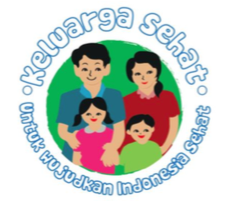 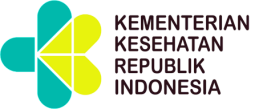 PELAKSANAAN MONITORING DAN EVALUASI 
SESUAI KONSEP BINWIL
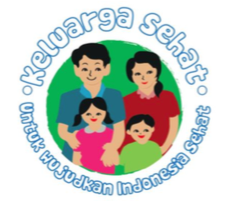 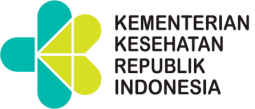 Tindak Lanjut Kunjungan Keluarga
Kecepatan Implementasi PIS-PK tidak sama  sehingga perlu bentuk pembinaan yang berbeda
22
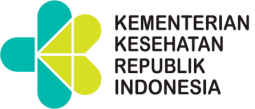 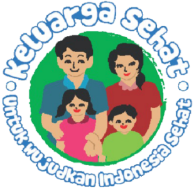 Penguatan UKMB di Puskesmas
Puskesmas
UKBM: 
Posyandu, PAUD, UKS, Poskestren, Upaya Kes Kerja, Posbindu PTM, dll
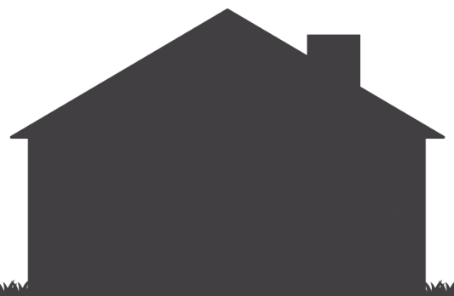 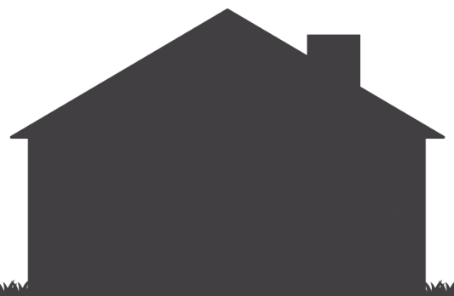 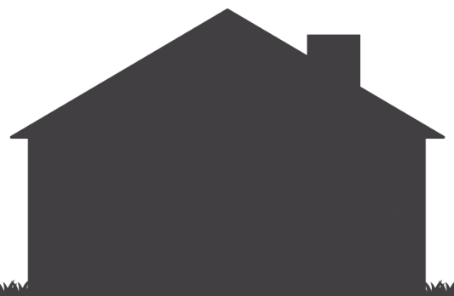 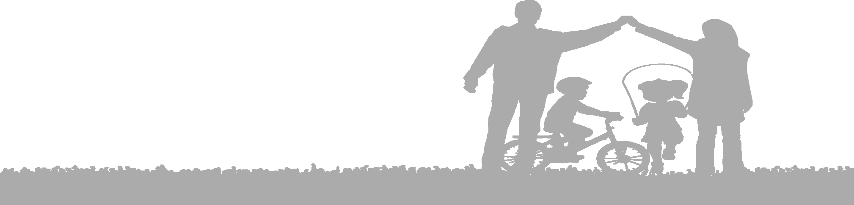 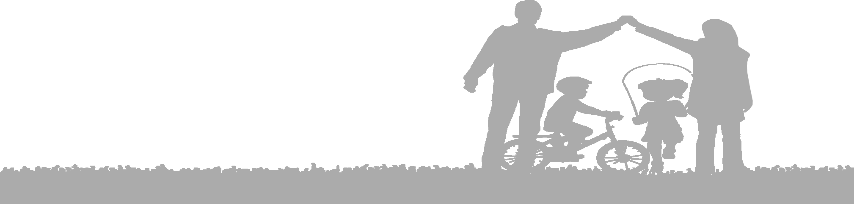 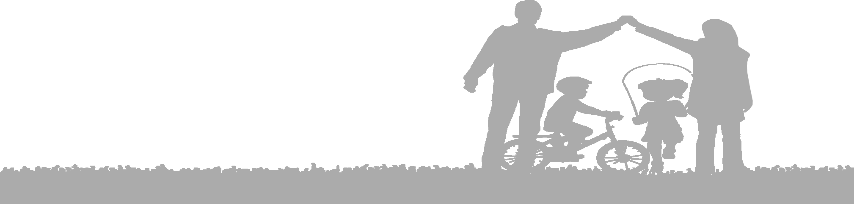 23
Keluarga
Keluarga
Keluarga
3. PENINGKATAN CAKUPAN 12 INDIKATOR
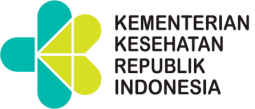 Program Lain
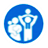 Keluarga mengikuti program KB
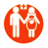 Ibu melakukan persalinan di fasilitas kesehatan
KESEHATAN KELUARGA DAN GIZI
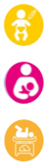 Bayi mendapat imunisasi dasar lengkap
I
N
T
E
G
R
A
S
I
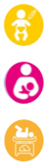 Bayi mendapatkan ASI eksklusif
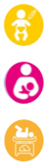 Balita mendapatkan pemantauan pertumbuhan
P2 PM
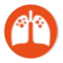 Penderita TB Paru mendapatkan pengobatan sesuai standar
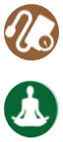 Penderita hipertensi melakukan pengobatan secara teratur
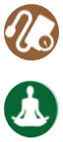 Penderita gangguan jiwa mendapatkan pengobatan dan tidak ditelantarkan
P2 PTM DAN KESWA, PROMKES
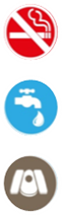 Anggota keluarga tidak ada yang merokok
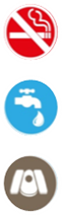 Keluarga mempunyai akses sarana air bersih
KESLING
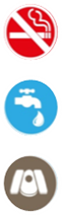 Keluarga menggunakan jamban sehat
PEMBIAYAAN
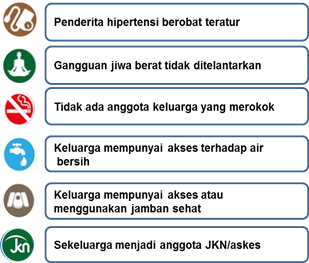 Keluarga sudah menjadi anggota JKN
[Speaker Notes: Sesuai Permenkes Nomor 43 Tahun 2016 tentang Standar Pelayanan Minimal Bidang Kesehatan Kabupaten/Kota, terdapat 12 indikator yang pencapaiannya harus 100%. Sebagian besar indikator SPM Bidang Kesehatan beririsan dengan 12 Indikator Keluarga Sehat. Terdapat 8 Indikator Keluarga Sehat terkait dengan Indikator SPM. Empat (4) indikator Keluarga Sehat yang tidak terkait dengan SPM adalah merokok, jamban sehat, akses terhadap air bersih dan anggota JKN. 
Sehingga jika pendekatan keluarga ini dilaksanakan dengan baik maka akan meningkatkan capaian SPM kabupaten/kota. SPM ini merupakan hal penting karena merupakan nilai kinerja dari kepala daerah (Bupati dan Walikota). Hal ini dapat digunakan sebagai media advokasi kepada kepala daerah untuk mendukung pendekatan keluarga ini.
Di dalam mewujudkan pencapaian SPM, perlu melibatkan lintas sektor melalui Gerakan Masyarakat Hidup Sehat (Germas).]
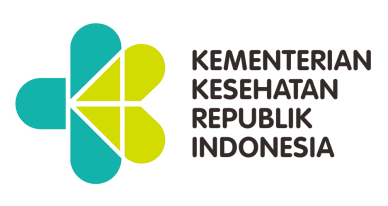 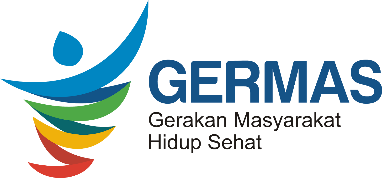 TERIMA KASIH
Bidang Pelayanan Kesehatan
Dinas Kesehatan Provinsi Jawa Tengah
Jl Piere Tendean Semarang